The Strangest of them all
The 1957 “Dream Derby”
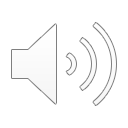 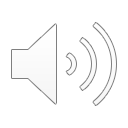 Churchill Downs
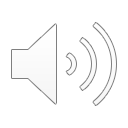 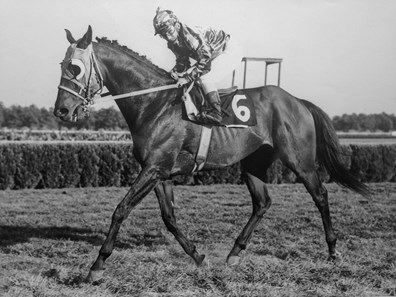 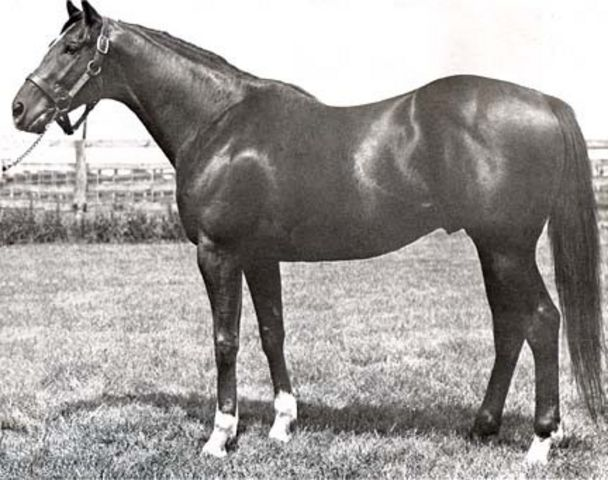 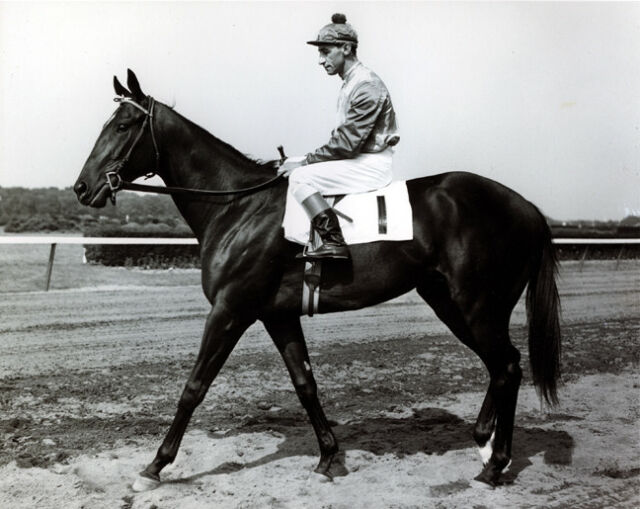 Round Table
Federal Hill
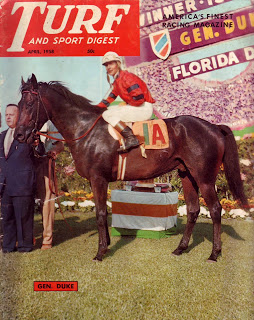 Bold Ruler
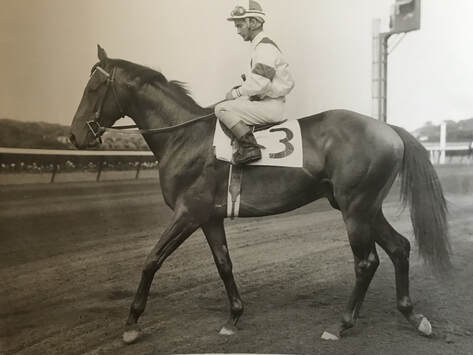 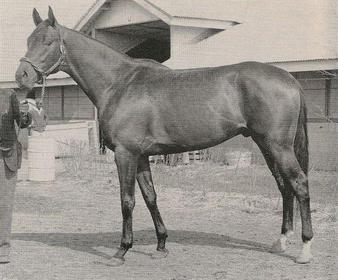 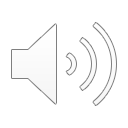 Gen. Duke
Gallant Man
Iron Liege
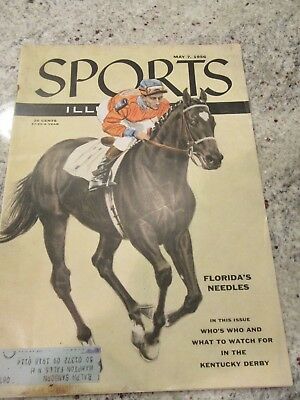 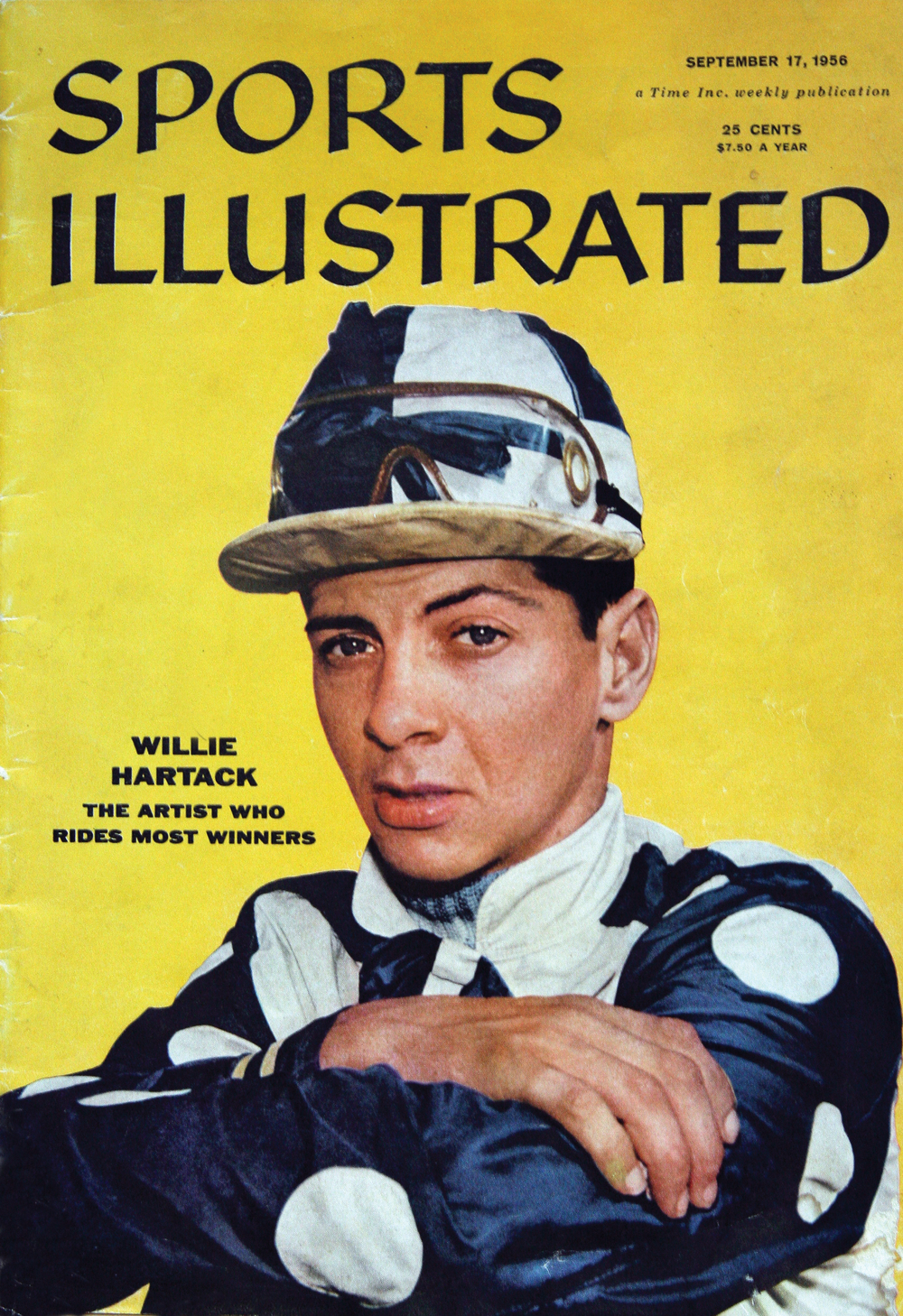 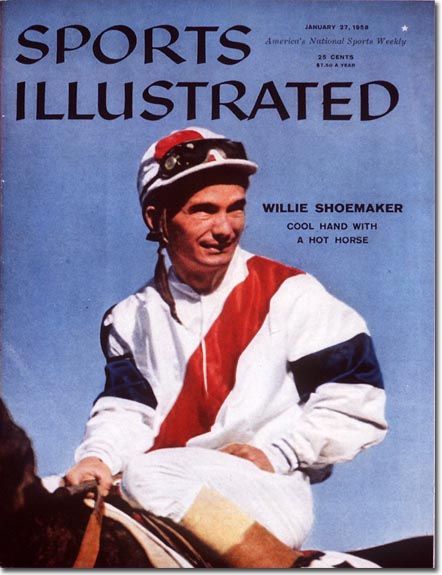 Bill Hartack
Dave Erb
Bill Shoemaker
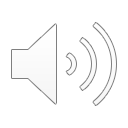 Derby Day, 1957
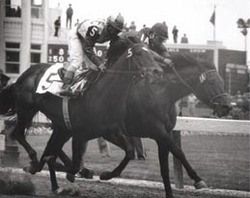 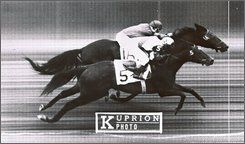 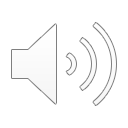 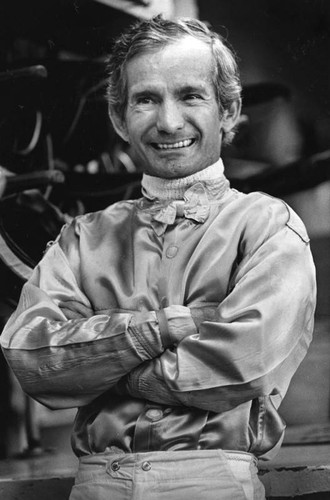 The “Shoe”
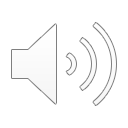